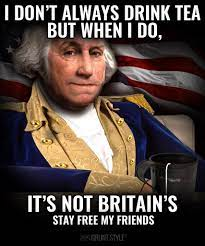 Please put phones and headphones away with the bell.


Game:  How much do you know about US History?
How much do you know about US History?
*Without looking up the answers*
What country attacked the US in Hawaii?
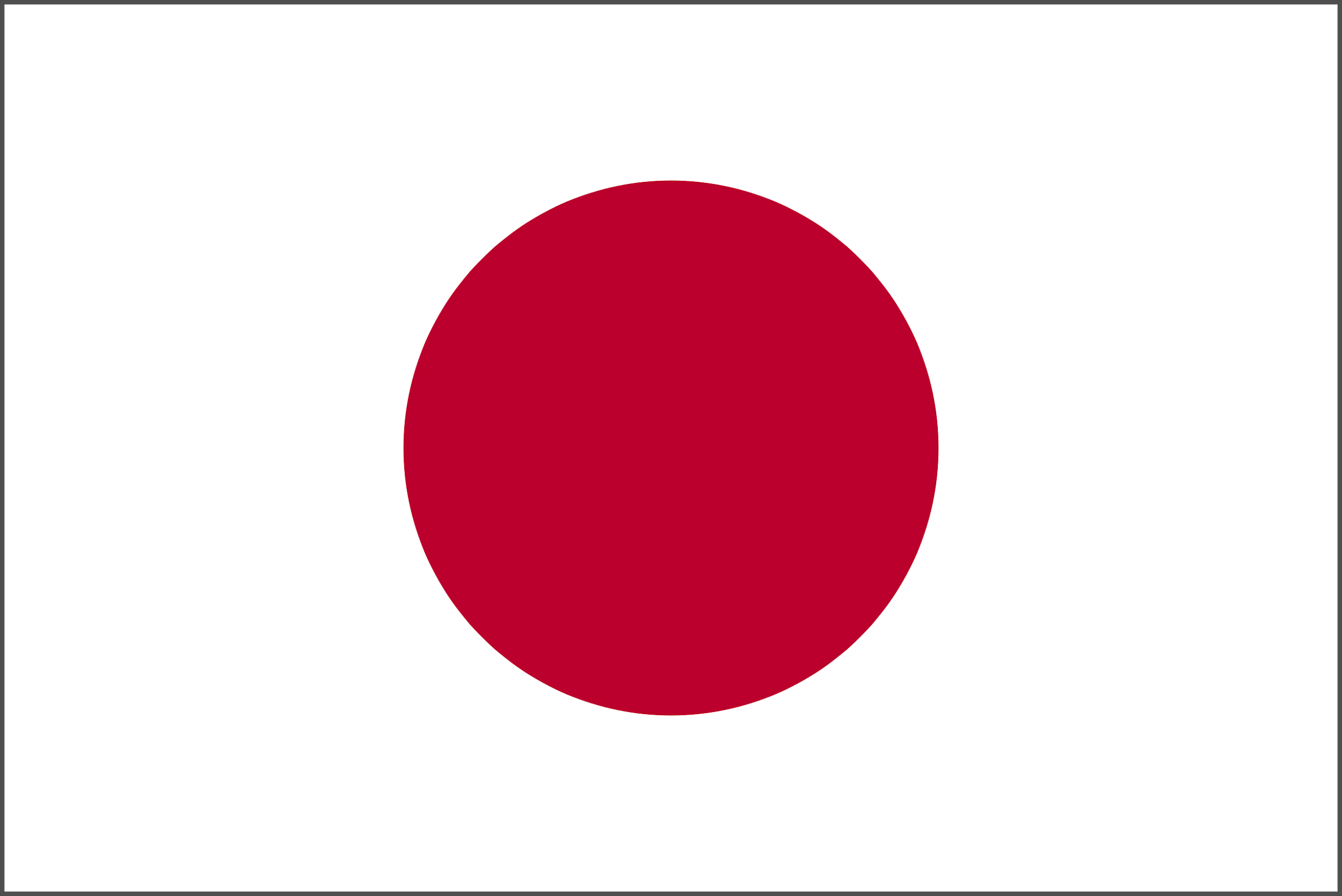 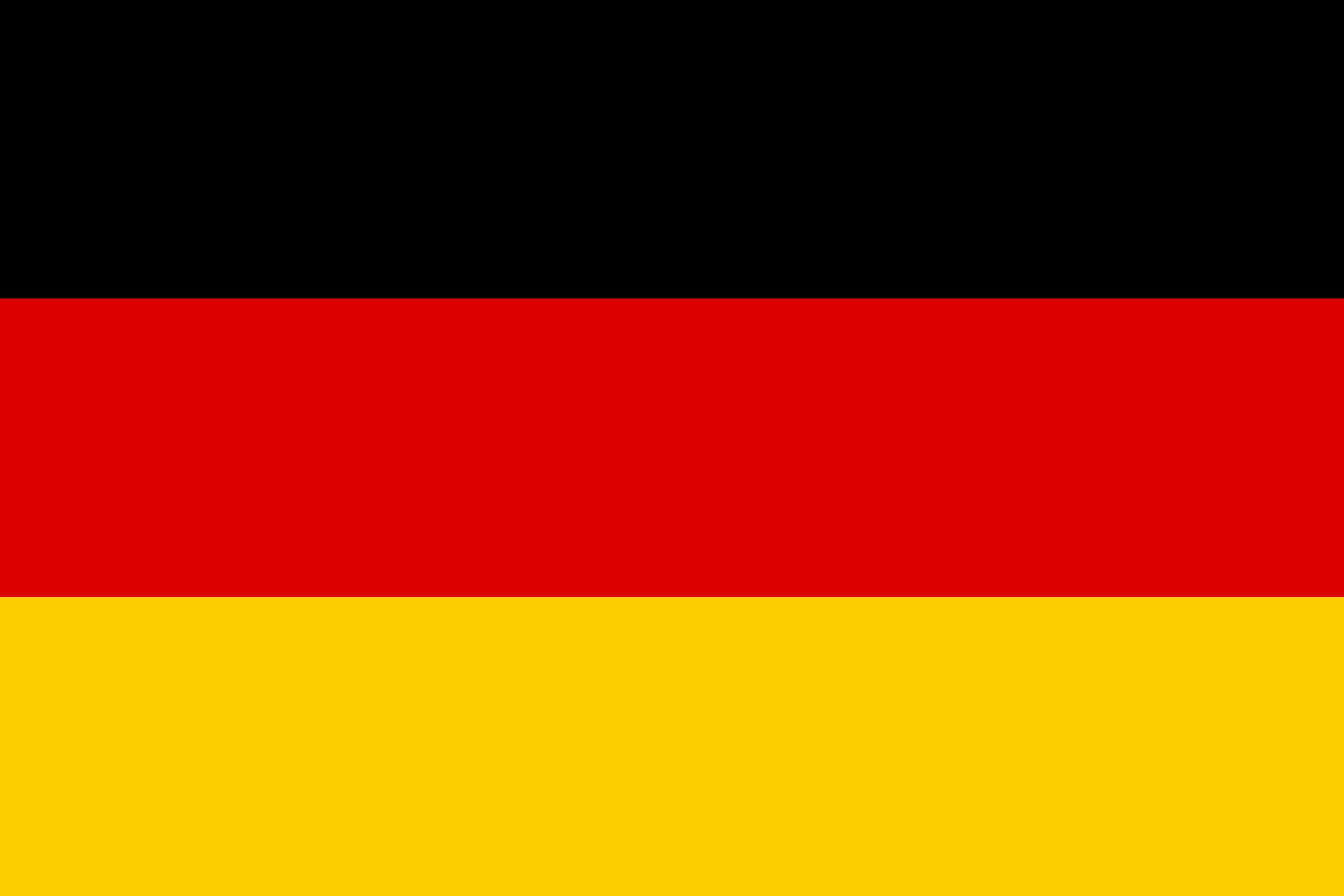 A
B
Japan
Germany
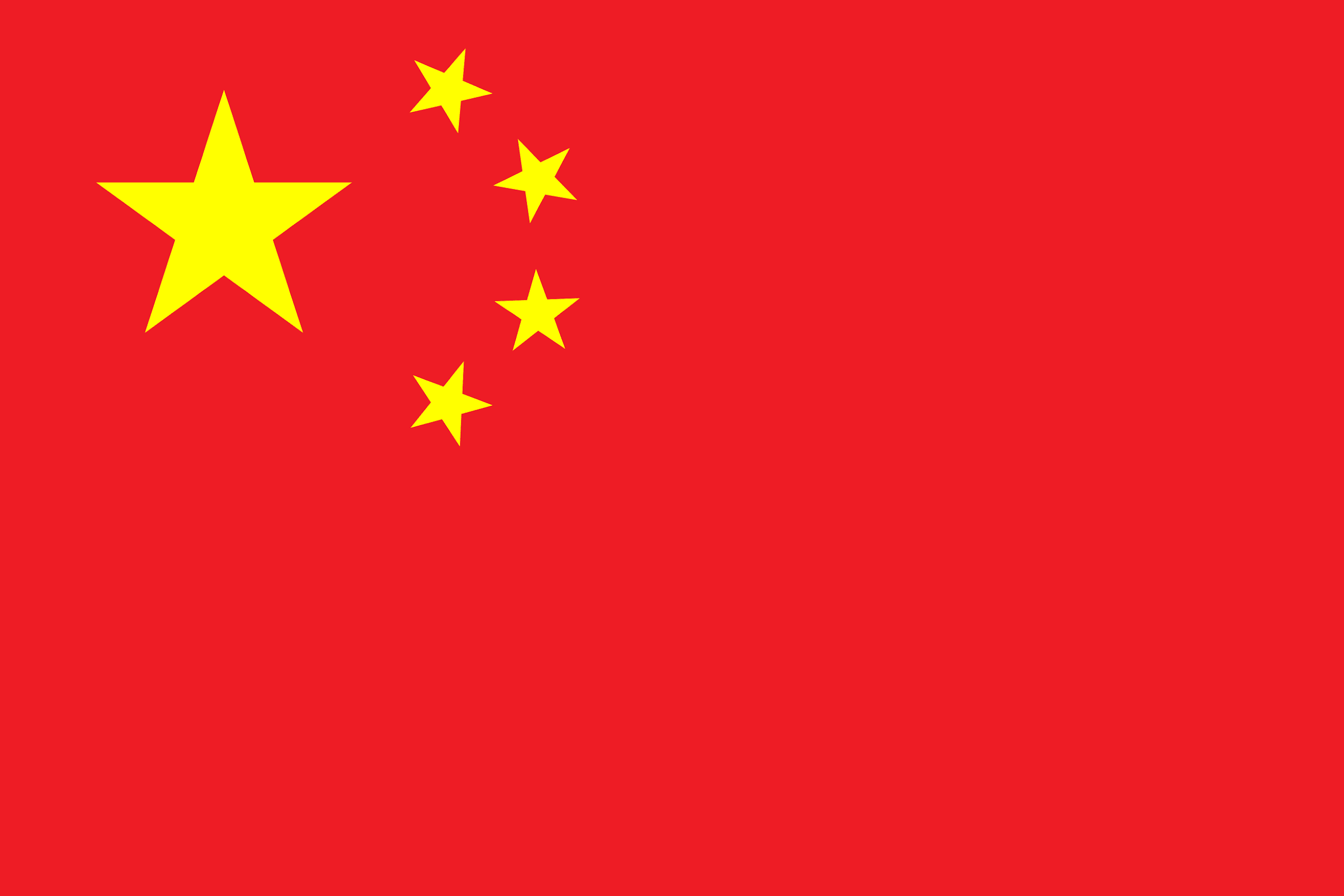 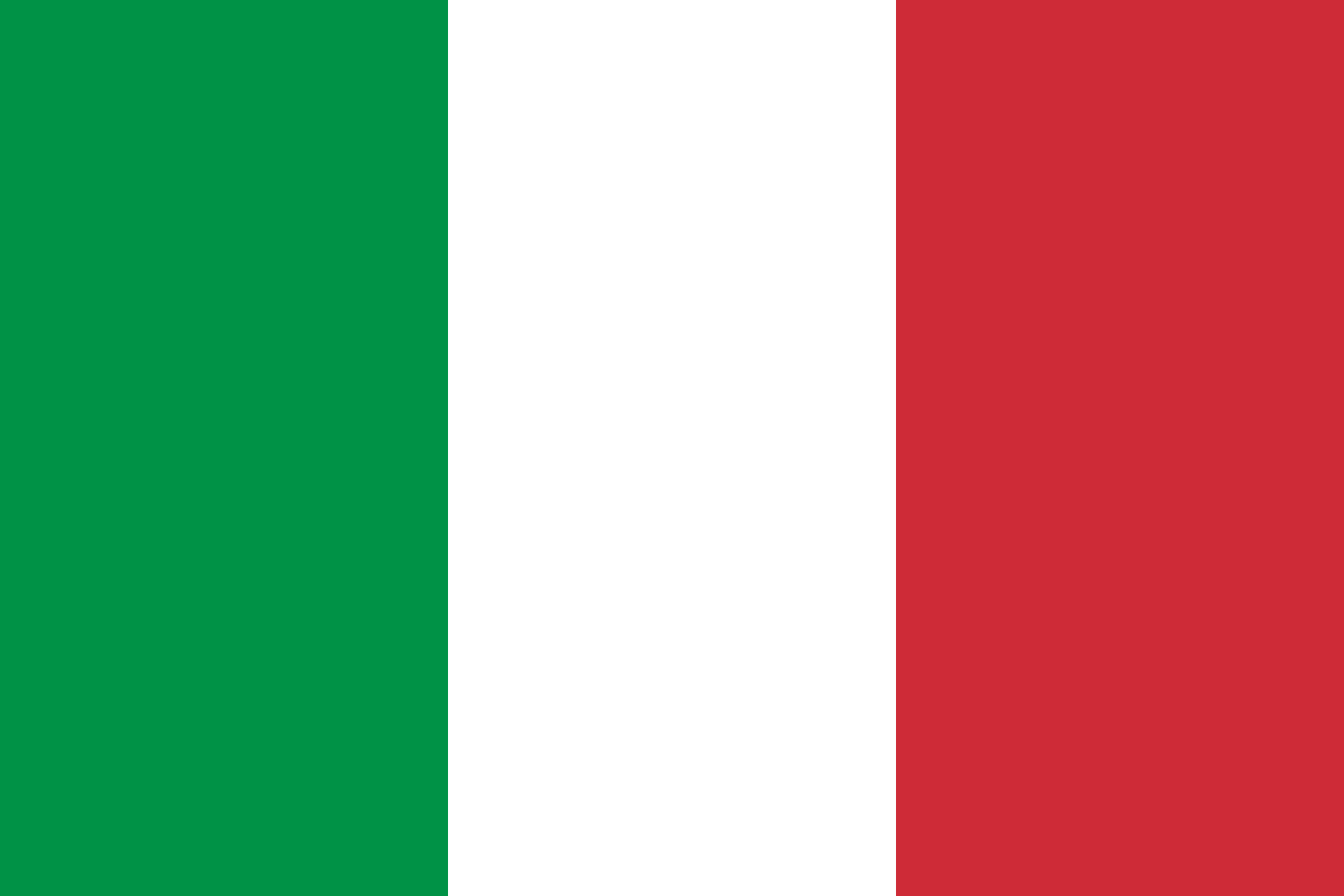 D
C
China
Italy
[Speaker Notes: A]
Which Amendment gives freedom of speech?
A
B
4th
6th
C
D
10th
1st
[Speaker Notes: D]
What athlete crushed Hitler’s dreams in the 1936 Berlin Olympics?
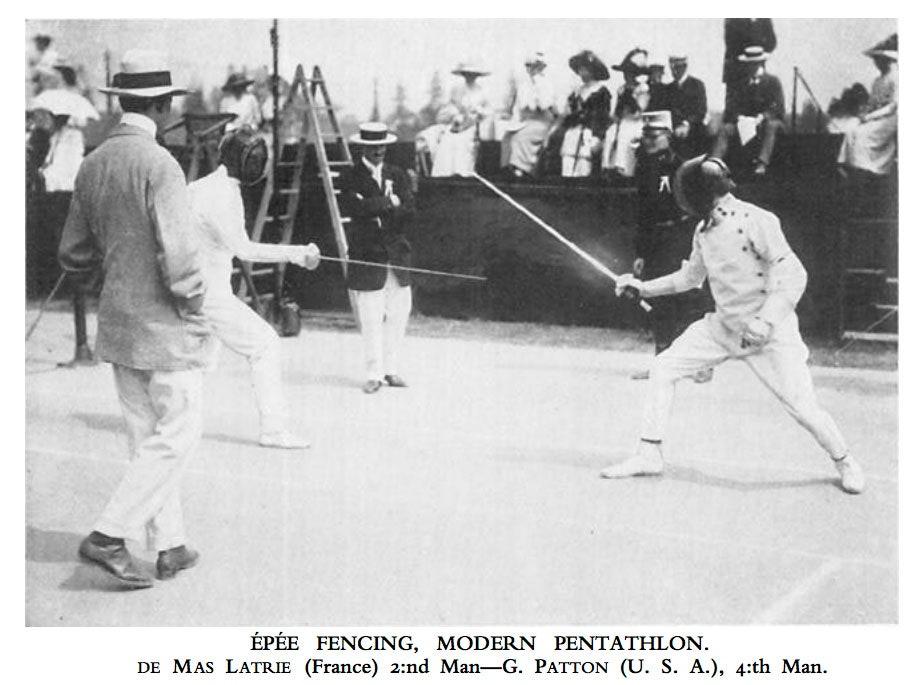 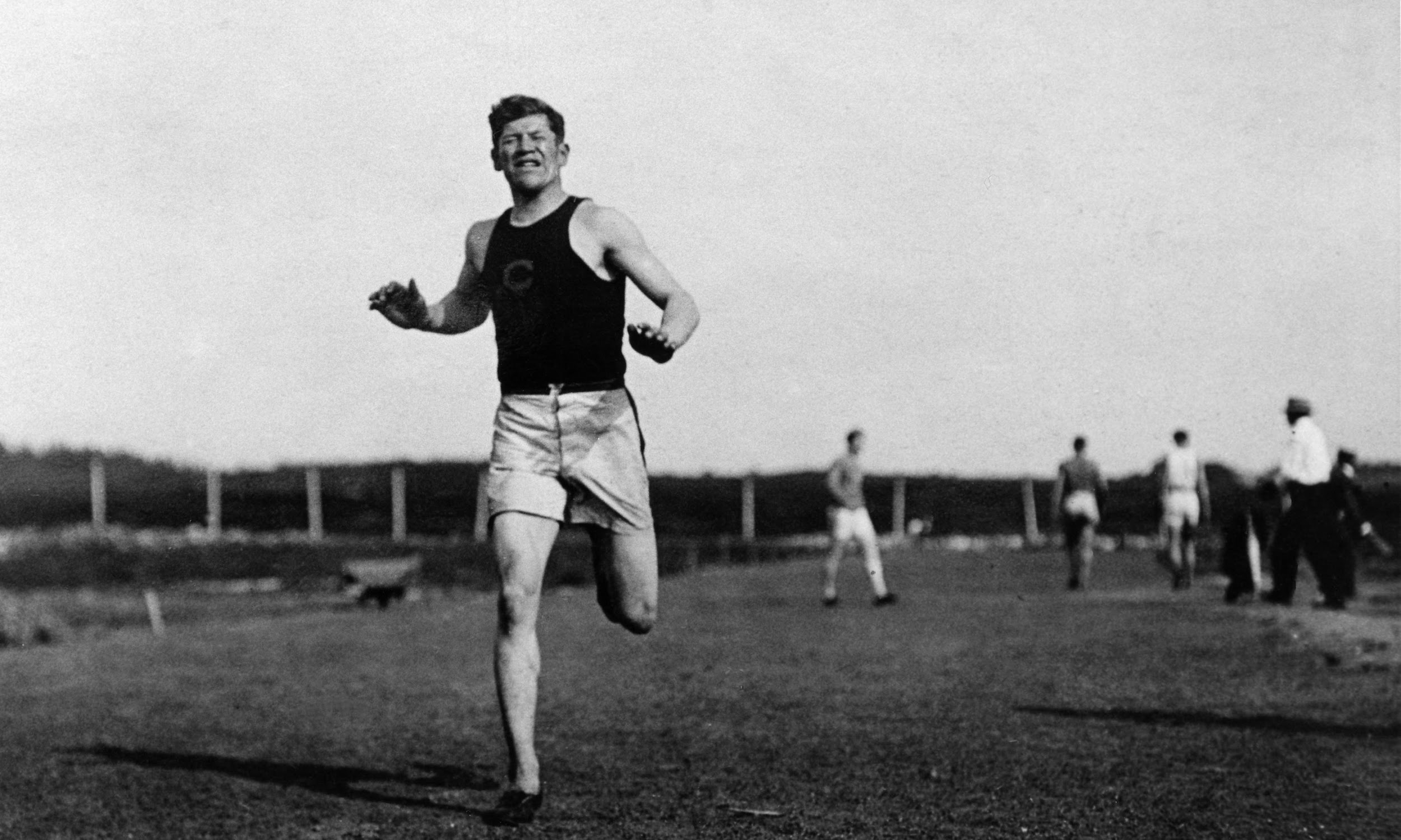 B
A
Jim Thorpe
George S Patton
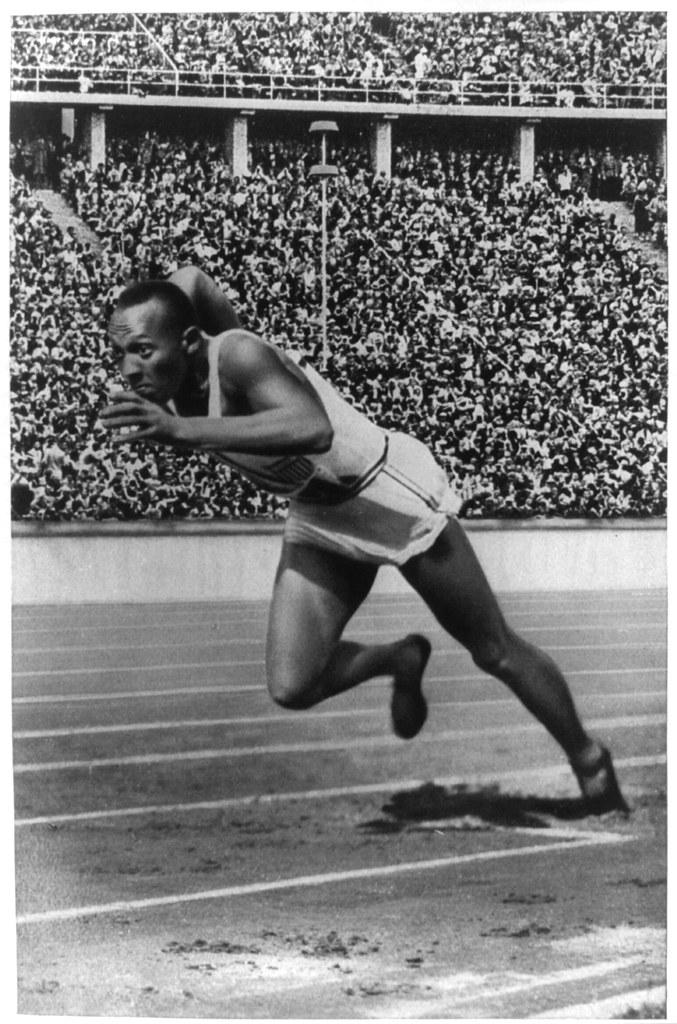 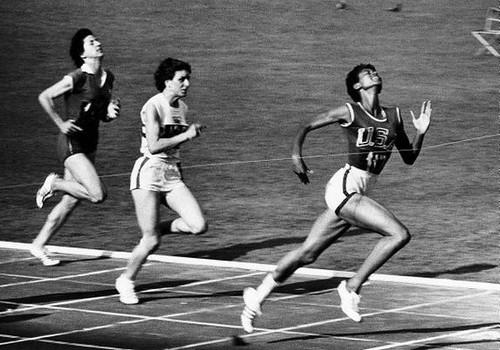 D
C
Jesse Owens
Wilma Rudolph
[Speaker Notes: D]
What helped connect the United States in the 1800s?
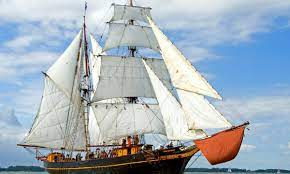 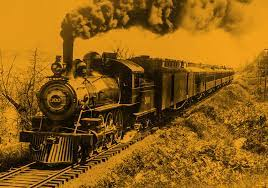 A
B
Transcontinental Railroad
Ships
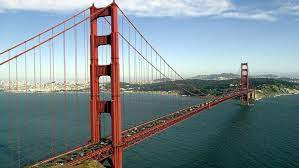 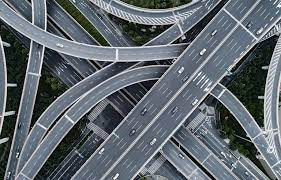 D
C
Bridges
Interstates
[Speaker Notes: A]
Muckraker that exposed the horrors of lynching
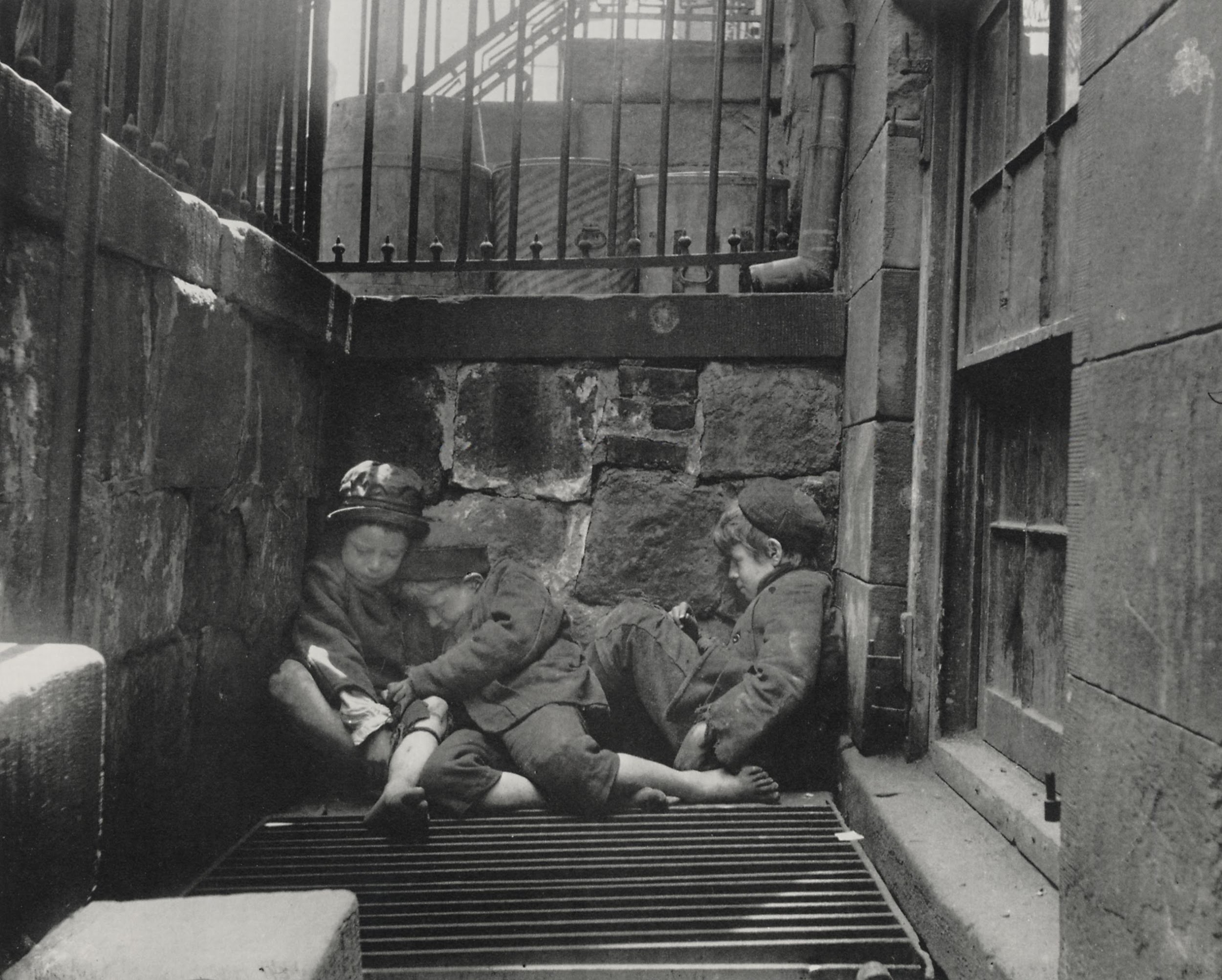 B
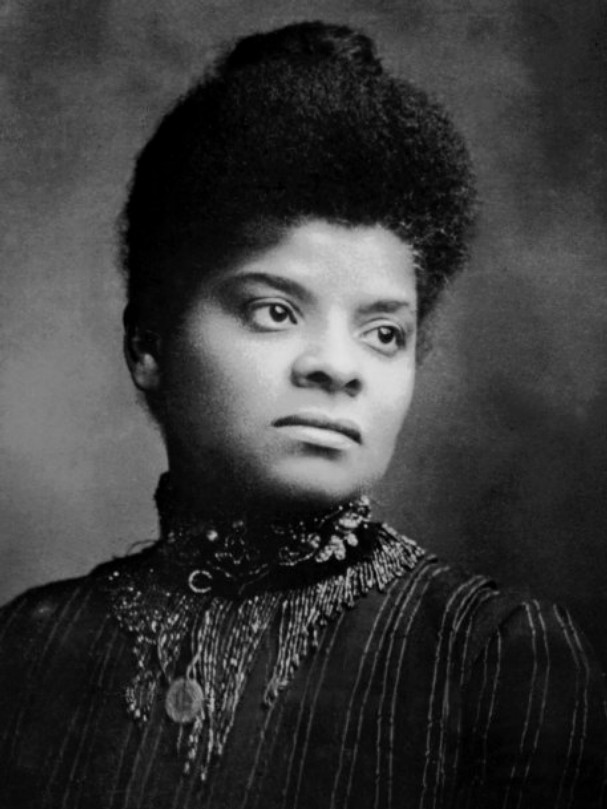 A
Jacob Riis
Ida B Wells
C
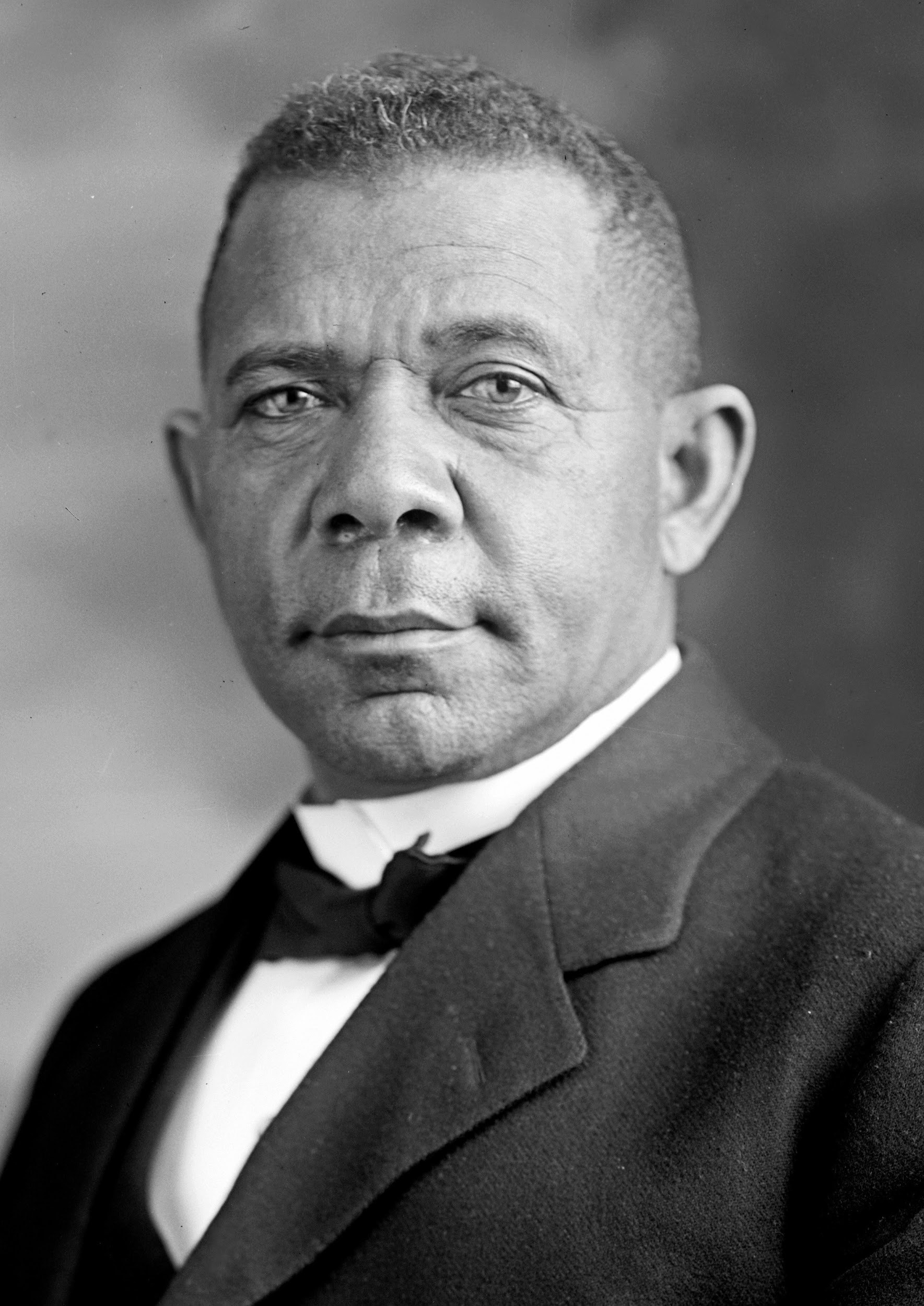 D
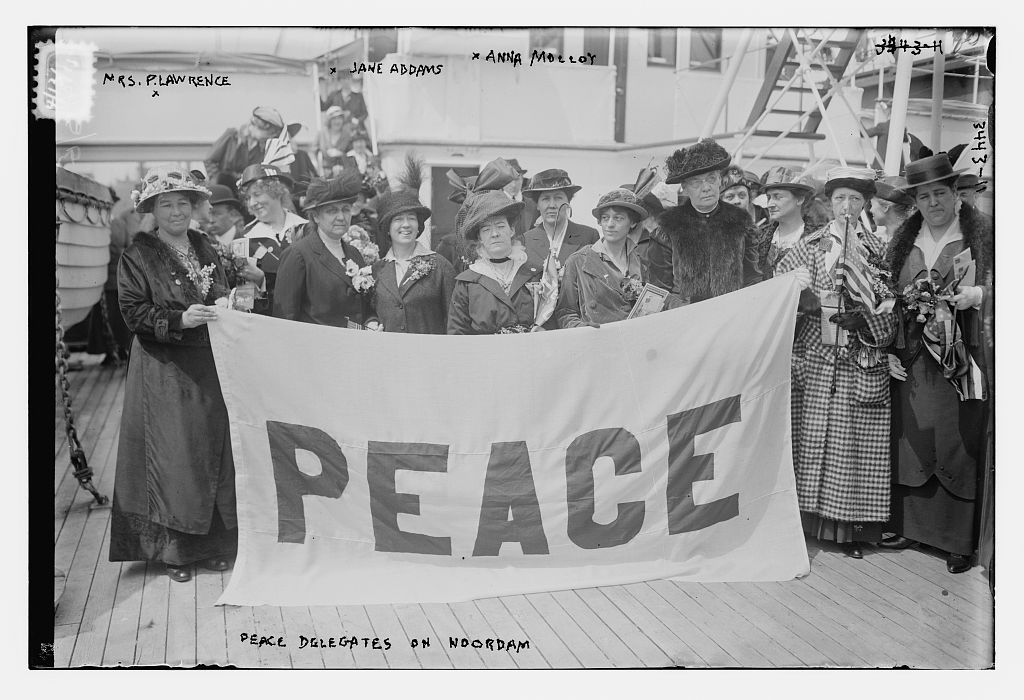 Jane Addams
Booker T Washington
[Speaker Notes: B]
Which Amendment made drinking alcohol legal again?
A
B
19th
18th
C
D
17th
21st
[Speaker Notes: D]
What ended the Great Depression?
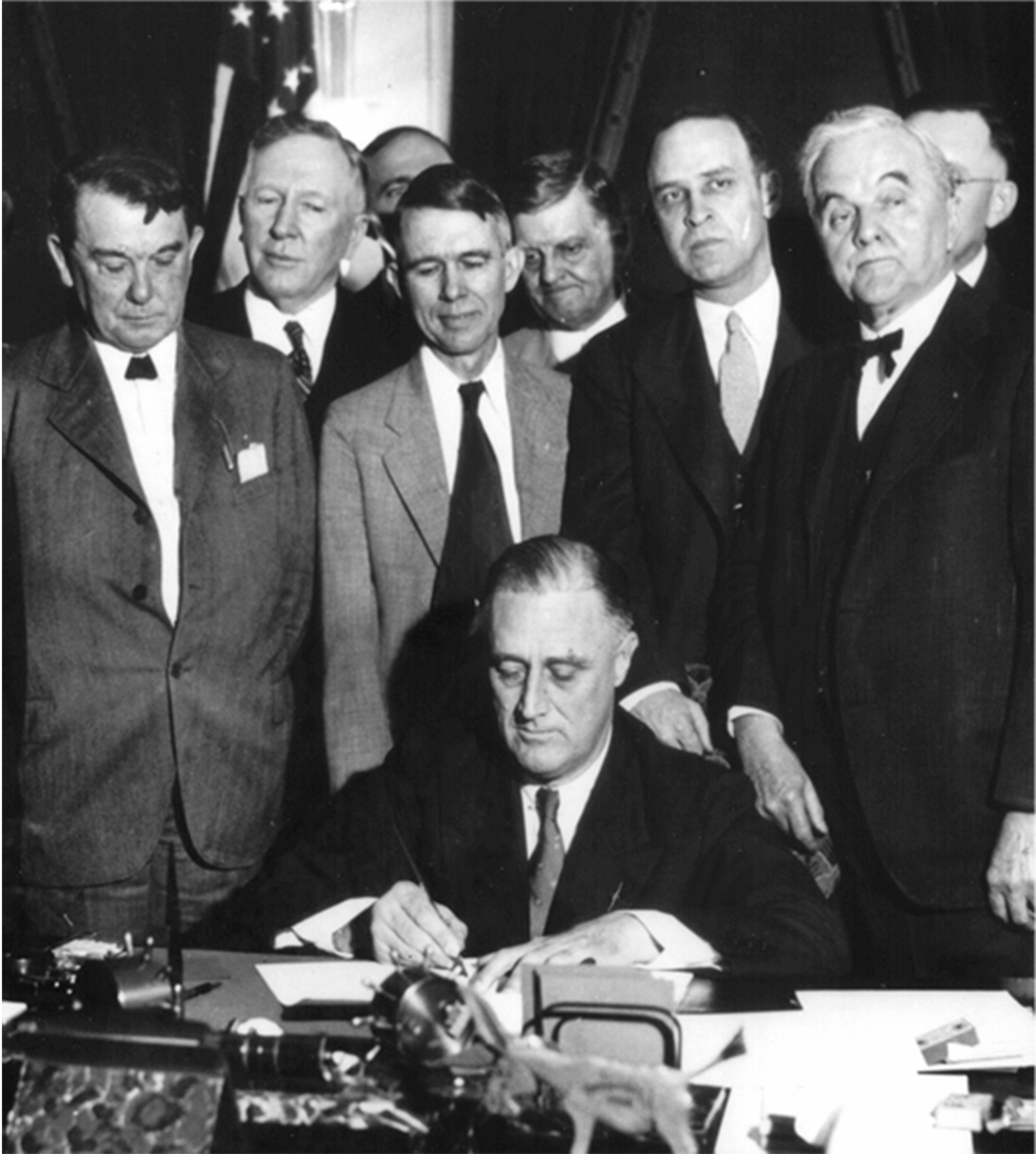 B
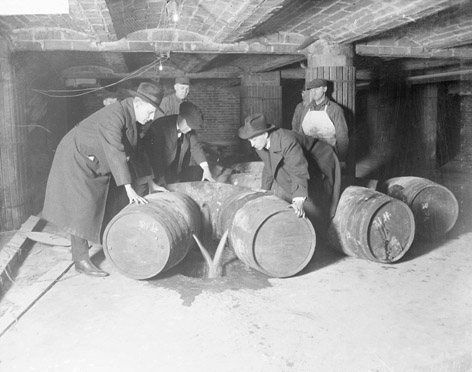 A
Prohibition
New Deal
D
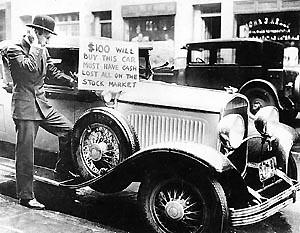 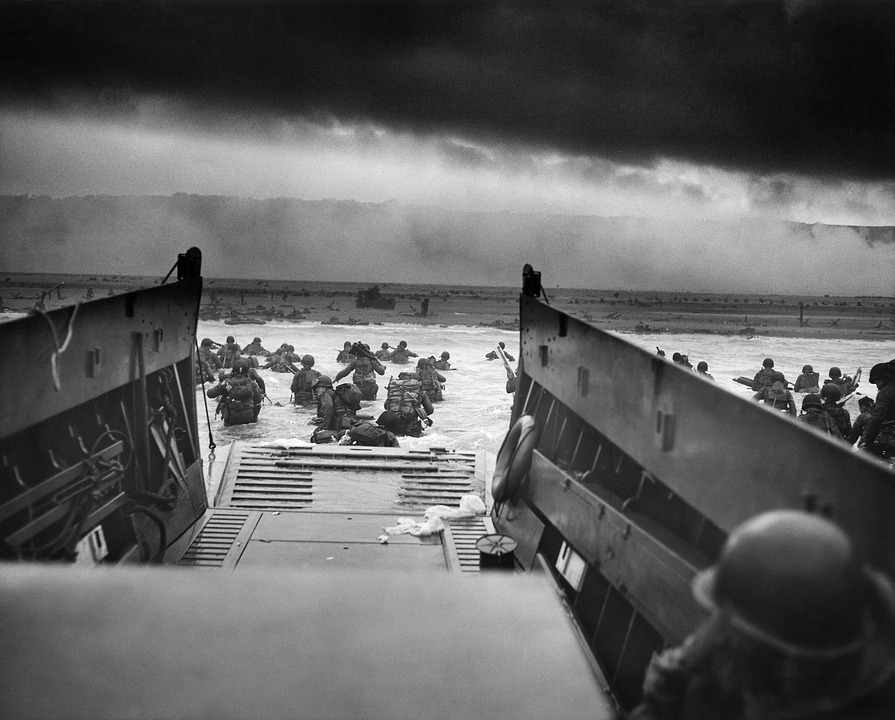 C
World War II
Stock market crash
[Speaker Notes: D]
Symbolized U.S. technological prowess and economic power in 1914
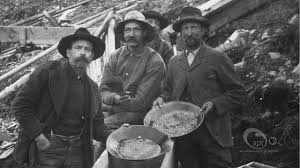 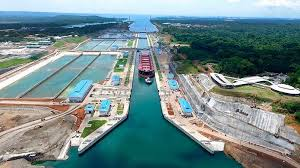 B
A
Panama Canal
Gold Rush
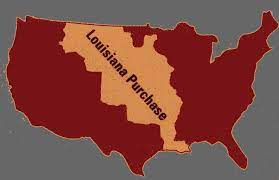 D
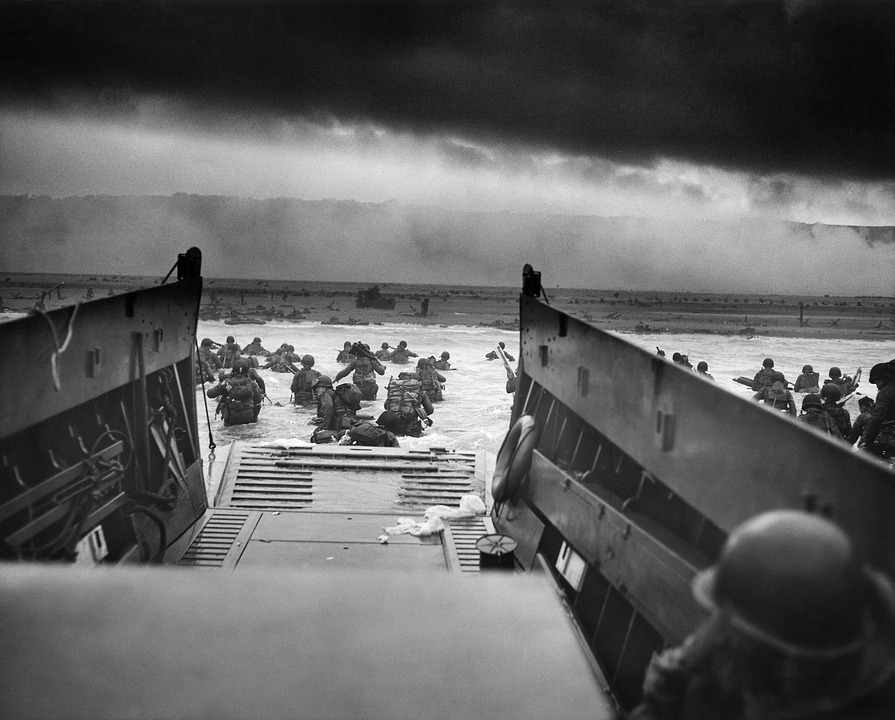 C
World War II
Louisiana Purchase
[Speaker Notes: A]
Which former military leader became President?
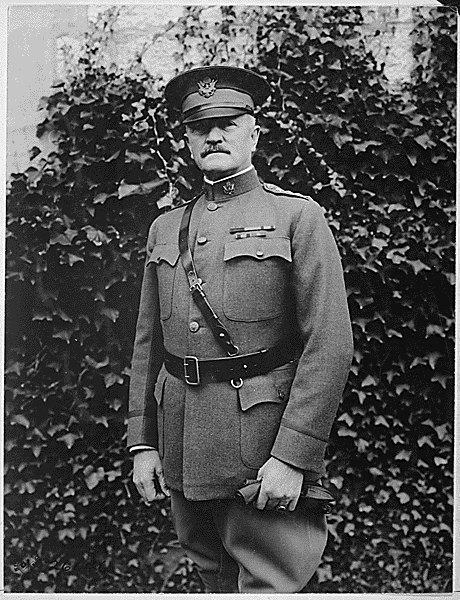 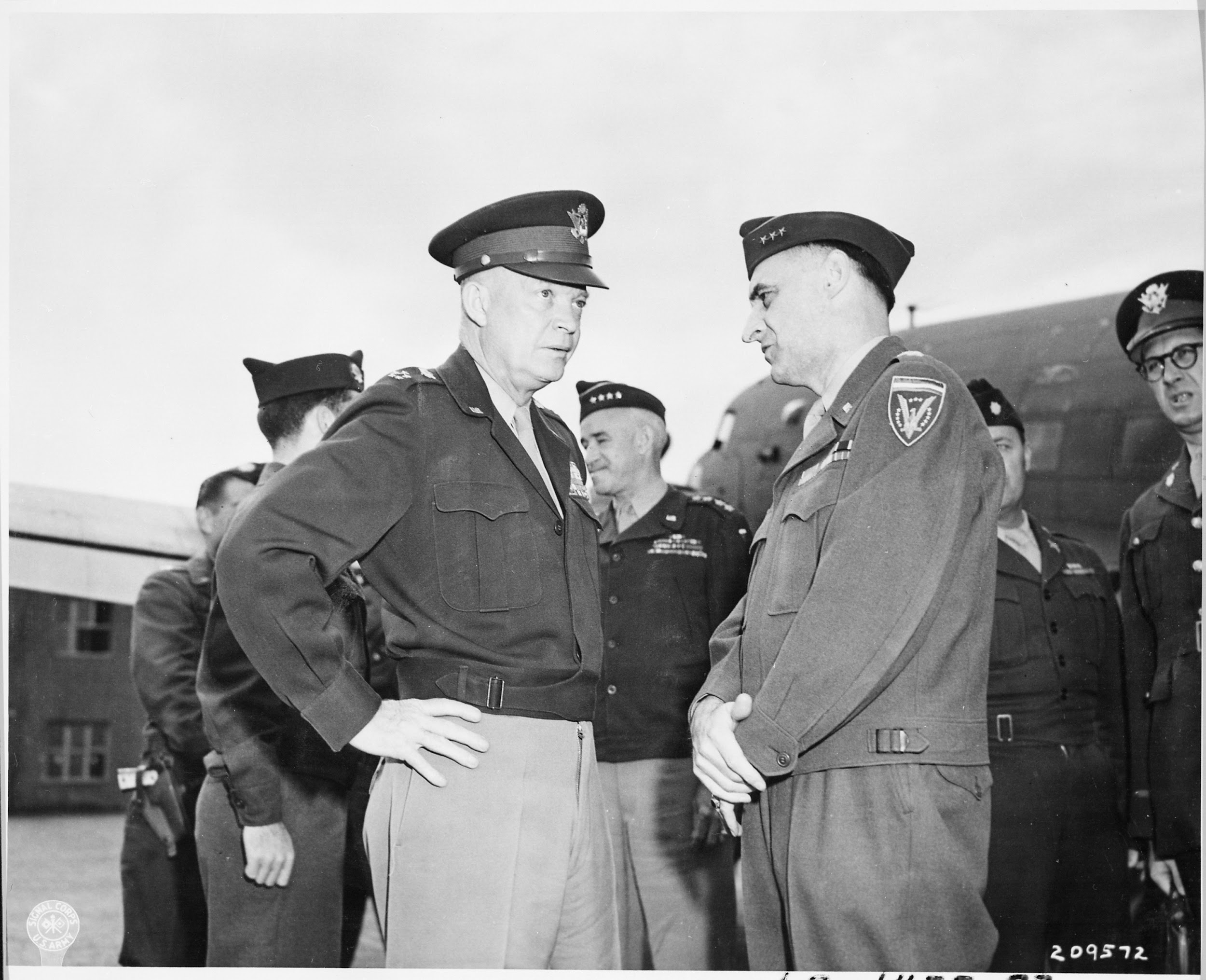 B
A
General John J Pershing
General Dwight D Eisenhower
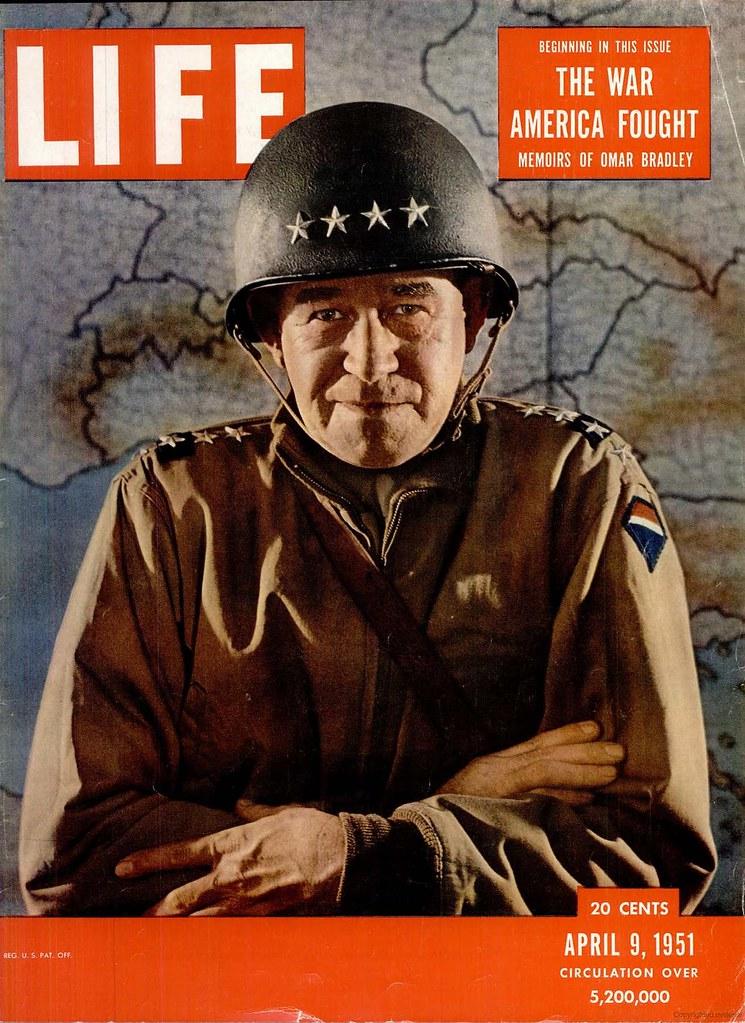 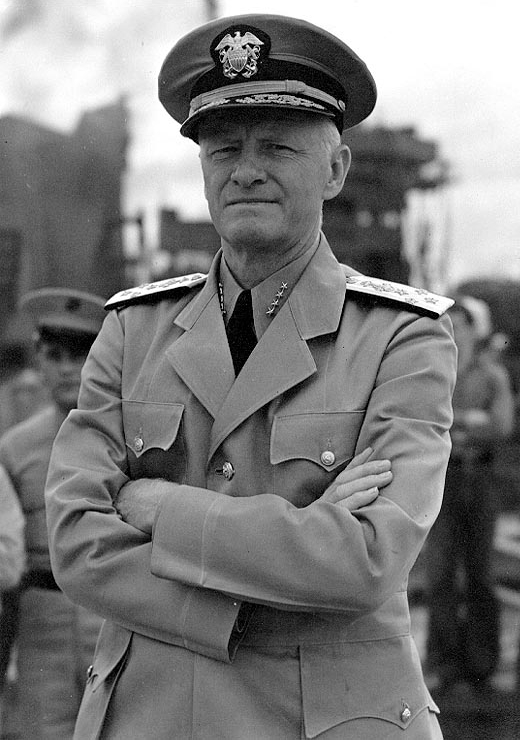 D
Admiral Chester Nimitz
C
General Omar Bradley
[Speaker Notes: B]
Who was a Civil Rights Activist?
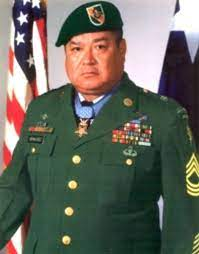 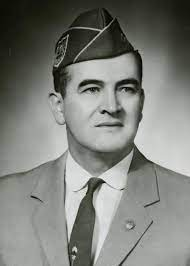 C. Roy Benavidez







D. Lin-Manuel Miranda
Hector P Garcia       



Cesar Chavez
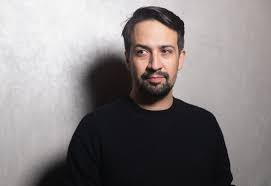 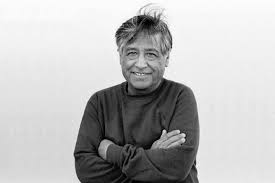 [Speaker Notes: B….but you could also include A…he fought for Hispanic Veterans]
TRUE OR FALSE
The 10th amendment is about State’s rights?
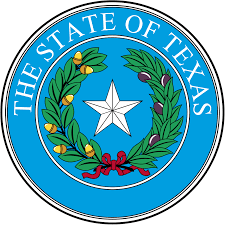 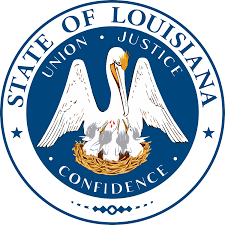 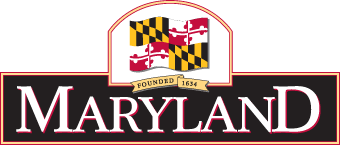 [Speaker Notes: TRUE]
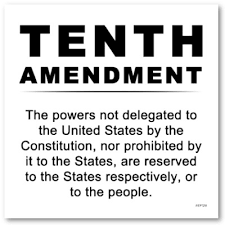 TRUE OR FALSE?
You can not vote until you turn 21
[Speaker Notes: FALSE]
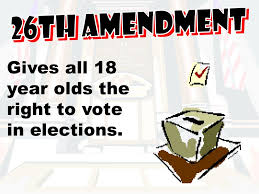 [Speaker Notes: Passed in 1971]
TRUE OR FALSE?
We’re a tested subject???